КАРЛ ИВАНОВИЧ РОССИ
Карл Иванович Росси – русский архитектор итальянского происхождения.
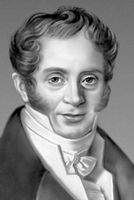 (1775-1849)
Его первой большой работой стала реконструкция Аничкова дворца и вместе с нею перепланировка части центра города.
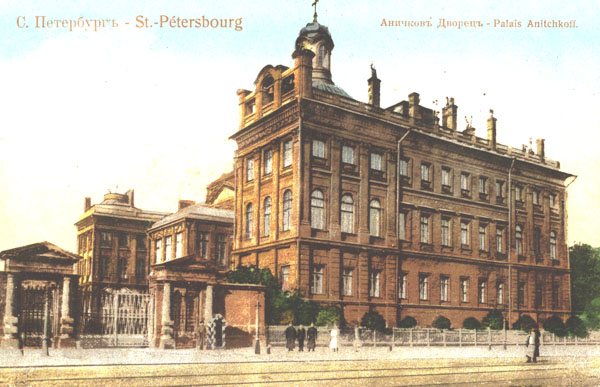 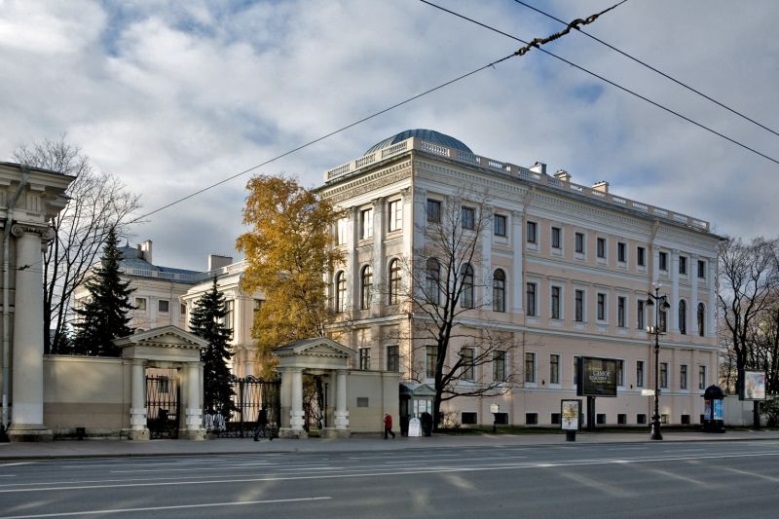 В 1819-1823 годах был построен Михайловский дворец для брата императора
Оформление Дворцовой площади в 1820 г. стало одной из его главнейших работ, площадь стала целостной.
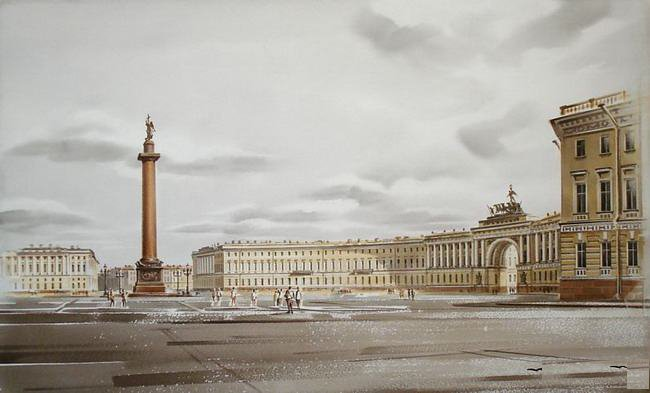 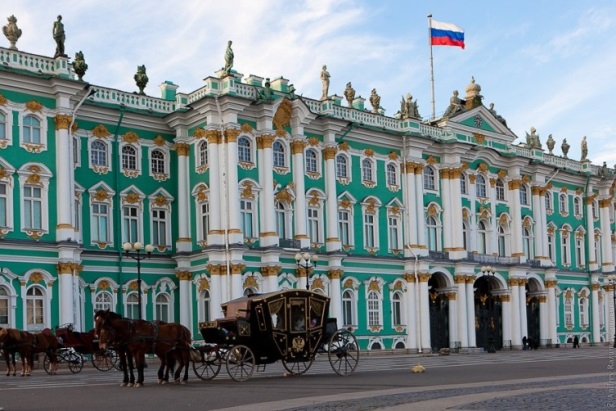 Последней блестящей работой был Александринский театр, построенный в 1832 г.
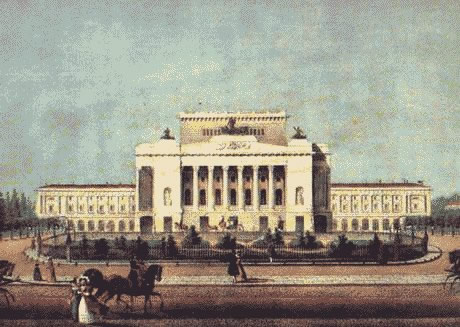 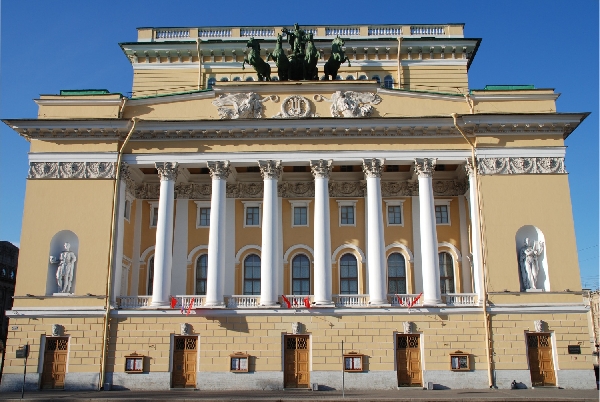 Здания Сената, Синода, Главного штаба- образец синтеза искусства и архитектуры.
Здание Синода
Здание Сената
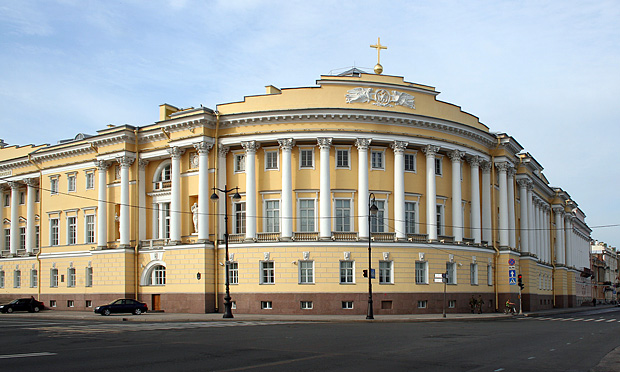 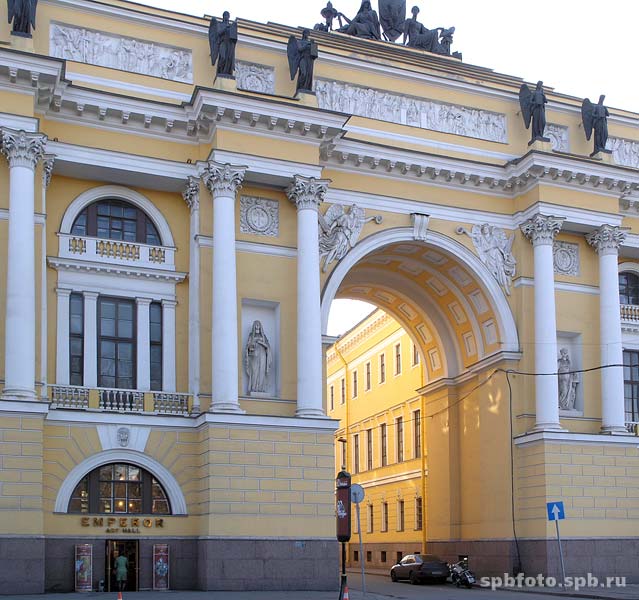 Росси умер в полном забвении в 1848 г., оставив после себя неповторимый в своей красоте центр Петербурга.
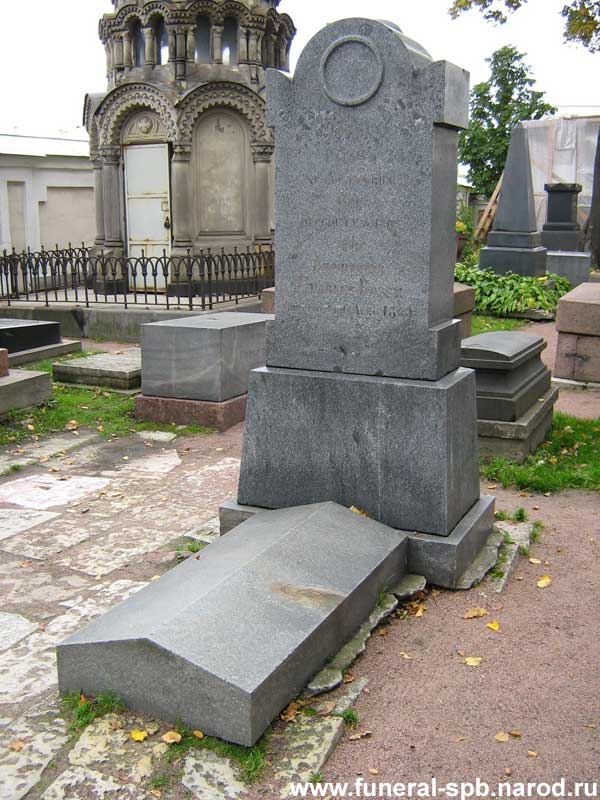 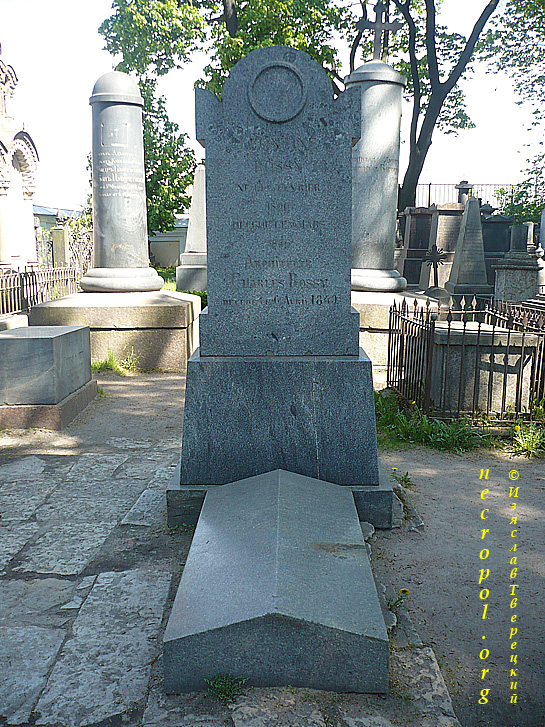 Спасибо за внимание!